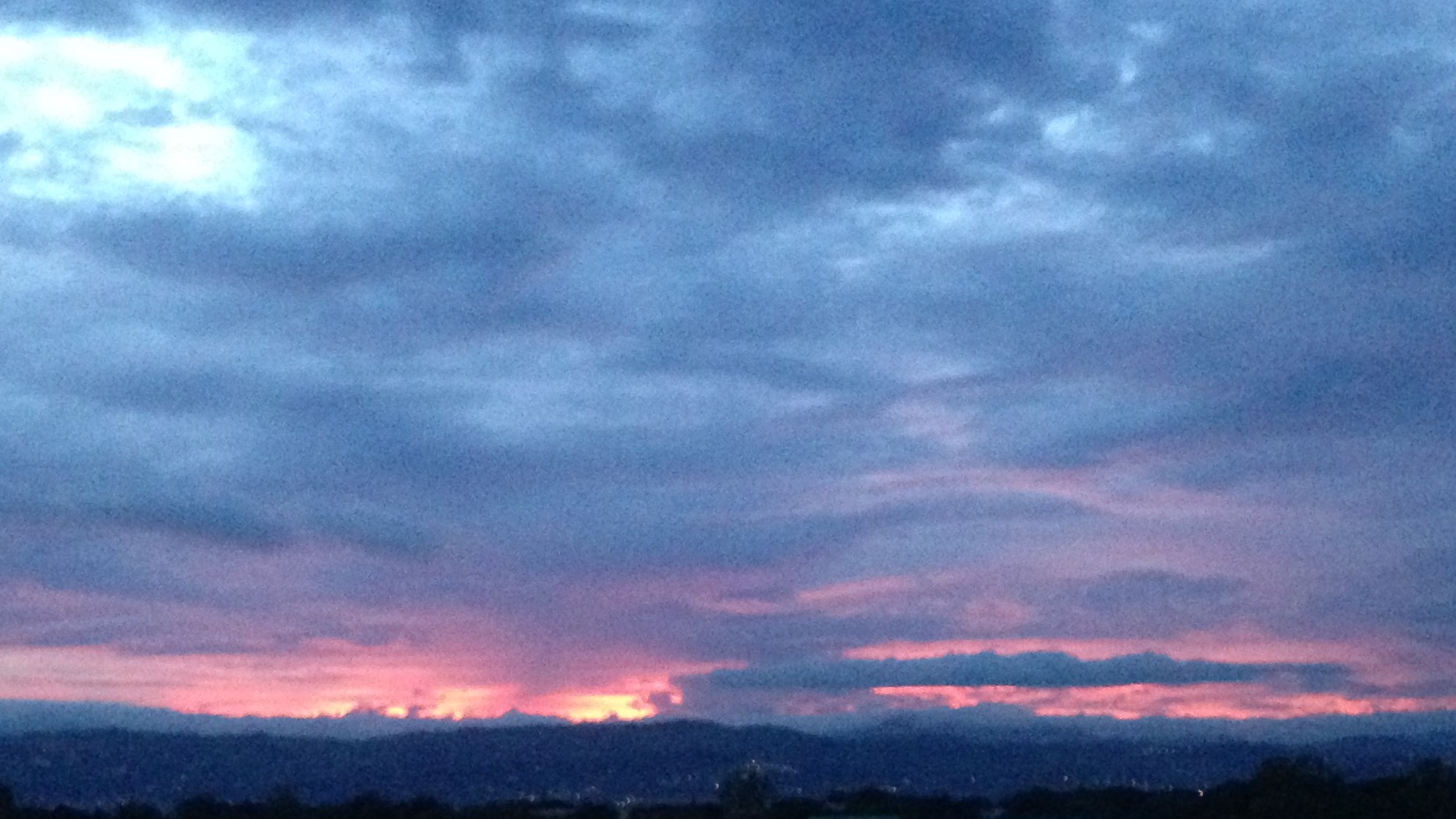 Ateneo de Manila University
Intermediate Macroeconomic Theory
2024.04.11
AGENDA
Monetary Policy in Emerging East Asia
CALLA WIEMER
Chart 11.1 Reserve Asset Flows 2008-2022
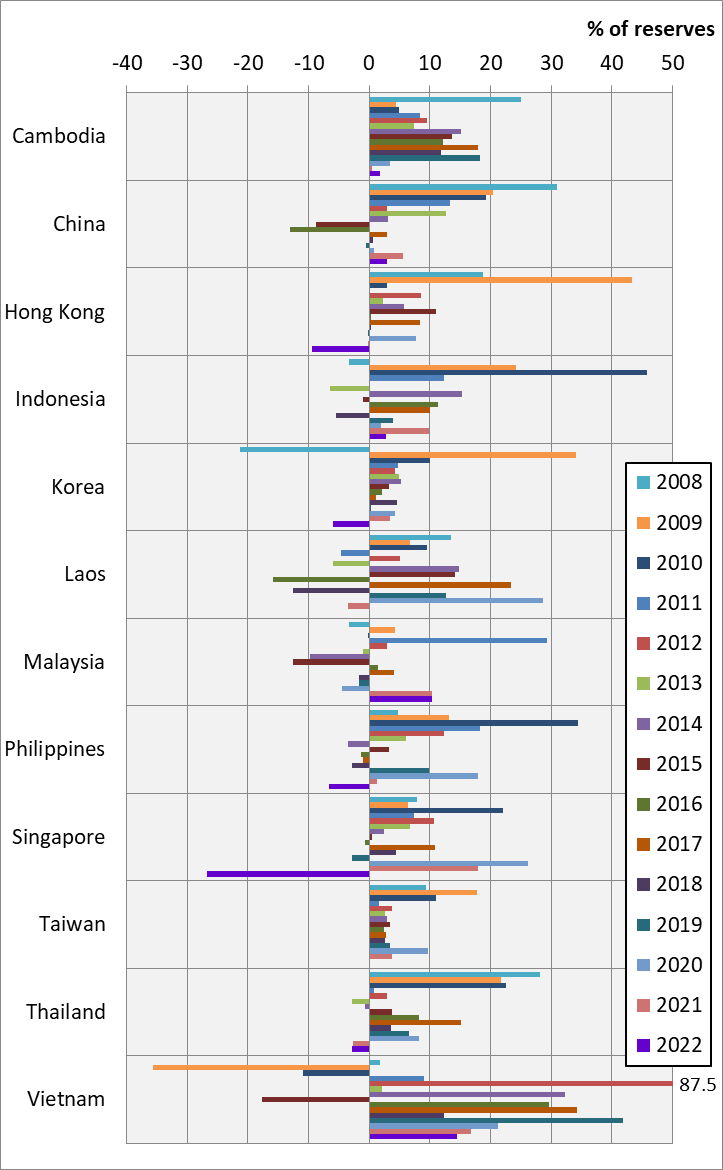 Observations:  179
Positive:  138   Negative:  41
Absolute value > 10% :  64
	yearly variability is high
See also, Asia Economics Blog, 13 June 2023
[Speaker Notes: Data source: 
IMF International Financial Statistics
   Balance of Payments, Analytic Presentation, Reserves and related items [BPM6], US Dollar
   International Reserves and Liquidity, Reserves, Official Reserve Assets, Market Value/Price, US Dollar
Central Bank of the Republic of China (Taiwan)
   Balance of Payments, Reserve Assets]
Chart 11.2  Changes in Reserves vs Exchange Rates, 2008-2020
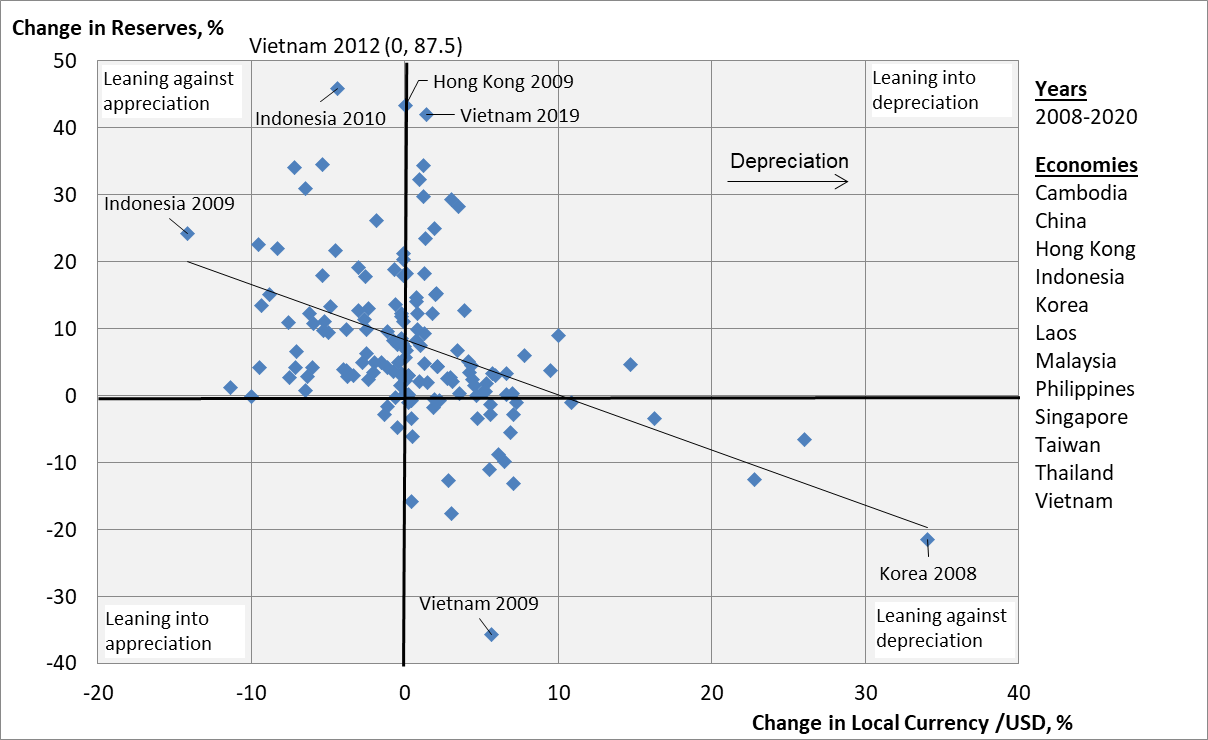 Most observations show reserve accumulation.
Reserve decumulation is associated with leaning against depreciation.
Reserve accumulation is associated with:
leaning against appreciation;
leaning lightly into depreciation.
Outliers in Reserve vs Exchange Rate Changes
Vietnam, 2009, 2012, 2019
large ups & downs in reserves relative to the stock of reserves
	reserve stock was very small as the country entered into global engagement
	hence, small absolute changes are large in percentage terms
Hong Kong, 2009
no change in exchange rate X 40% reserve acquisition
	due to capital inflows (US monetary easing; Mainland corporate stock issuance; real estate investment inflows)
Indonesia, 2009, 2010
rupiah appreciation X large reserve acquisition
	due to capital inflows & price increases on commodity exports
Korea, 2008
won depreciation X reserve drawdown
	due to capital outflows and export decline (global risk-off)
Chart 11.3  Official Reserves/GDP, 2021-2022
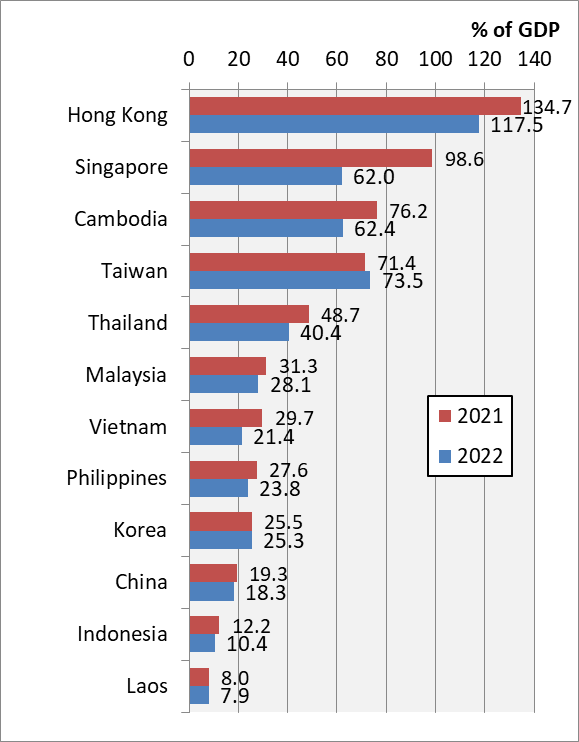 Central banks must accumulate reserves to be able to defend against downward pressure on their currencies.
Reserves/GDP fell between 2021 and 2022 for most Emerging East Asian economies as the US dollar appreciated due to US monetary tightening. The decline in reserve was due to:
Asian central banks leaning against depreciation of their currencies by selling off forex reserves;
reserves held in non-dollar assets declining in value in US dollar terms.
[Speaker Notes: Data sources: 
reserves, IMF International Financial Statistics; GDP, IMF World Economic Outlook April 2023 (contains some preliminary estimates); Taiwan, Central Bank of the Republic of China (Taiwan)
https://data.imf.org/?sk=4C514D48-B6BA-49ED-8AB9-52B0C1A0179B&sId=1390030341854
GDP, https://www.imf.org/en/Publications/WEO/weo-database/2023/April
https://cpx.cbc.gov.tw/Tree/TreeSelect?mp=2]